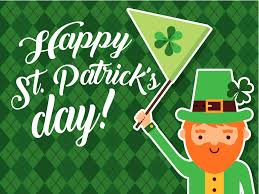 Święty Patryk
MILENA TKACZYK KLASA IV a
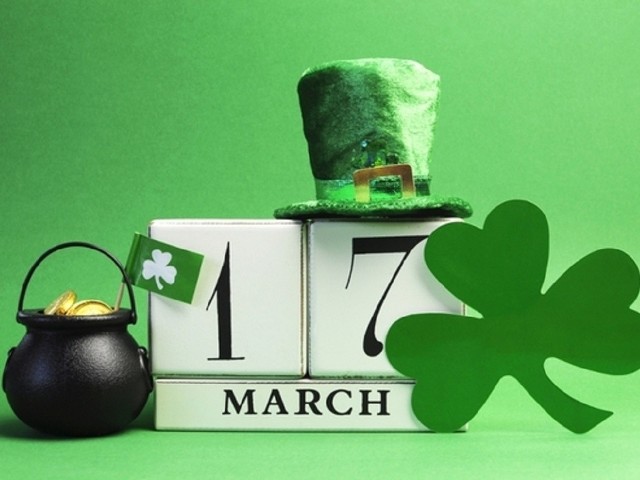 Saint Patrick
Saint Patrick is the patron saint of Ireland. During his lifetime he was a bishop. According to legend, he also freed Ireland from the plague of snakes.
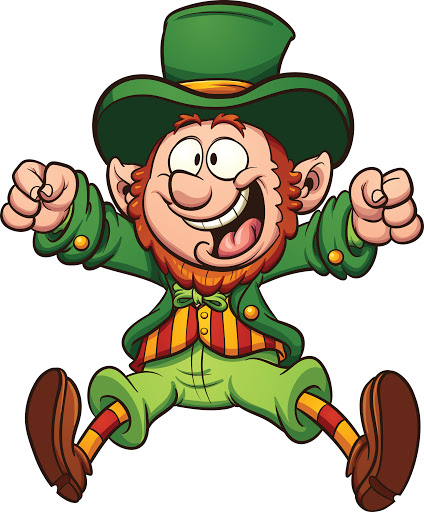 shamrock – koniczyna
 
patron saint of Ireland – patron Irlandii

Leprechaun – irlandzki skrzat, popularne przebranie podczas irlandzkich świąt

bishop – biskup

Holy Trinity – Święta Trójca

celebrations – obchody, uroczystości,

traditions – tradycje
St. Patrick's Day is an Irish holiday.
Ireland
March 17, there are festivals and events related to Irish culture in various countries.
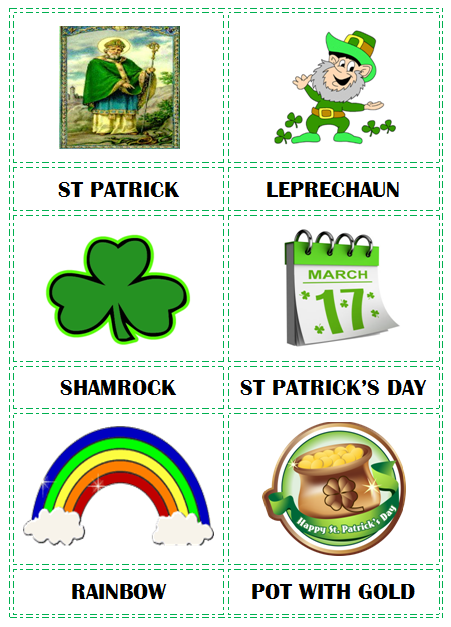 St. Patrick’s Day is an enchanted time – a day to begin transforming winter’s dreams into summer’s magic.Dzień Św. Patryka to zaczarowany czas, dzień, w którym zaczyna się przemiana zimowego snu w letnią magię.
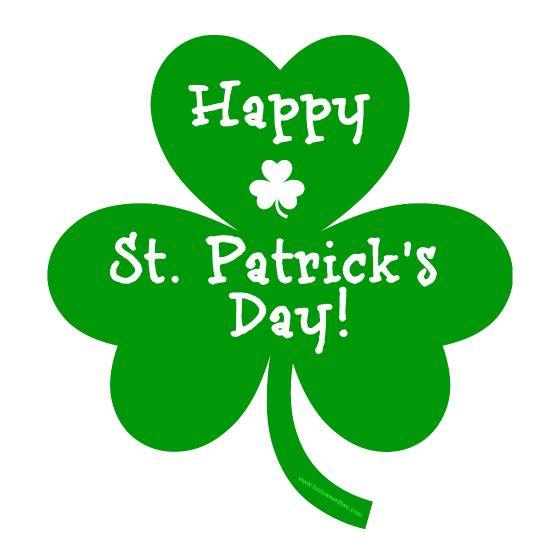 Thank you for your attention !